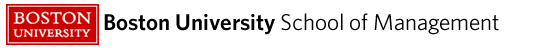 QM222 Class 19Omitted Variable Bias pt 2Different slopes for a single variable
QM222 Fall 2017 Section A1
1
To-dos
Assignment 5 is due today.  But you can only do it if you have your stata dataset.
Test 6pm Oct 31 (location TBD)
QM222 Fall 2017 Section A1
2
Today we will…
Omitted variable bias:
Review the idea of omitted variable bias
Do the graph from last class’s in-class exercise
Learn algebra of omitted variable bias

Different slopes for a single variable (start)
QM222 Fall 2017 Section A1
3
Omitted variable bias
In a simple regression of Y on X1, the coefficient b1 measures the combined effects of: 
the direct (or often called “causal”) effect of the included variable X1 on Y
PLUS 
an “omitted variable bias” due to factors that were left out (omitted) from the regression.
Often we want to measure the direct, causal effect. In this case, the coefficient in the simple regression is biased.
QM222 Fall 2017 Section A1
4
Regressions without and with Age
Regression (1) 
WS48= .1203 - .0325 INJURED              (has bias!)
              (66.37)   (-6.34)                                                       adjRsq=.0359

Regression 2:
WS48= .1991 - .0274 INJURED  - .00279 Age
              (18.38)   (-5.41)                 (-7.37)                           adjRsq=.0826
(t-stats in parentheses)

Putting age in the regression (2) added .051 to the INJURED coefficient (i.e. made it a smaller negative.)
The omitted variable bias in Regression (1) was the difference in the coefficients on INJURED       -.0274-.0325 = - .051
More generally: Omitted variable bias occurs when:
The omitted variable (Age) has an effect on the dependent variable (WS48)           AND
2.   The omitted variable (Age) is correlated with the explanatory variable of interest (INJURED).
QM222 Fall 2017 Section A1
5
We learned the graphic way last week
Really, both being injured and age affect WS48 as in the multiple regression
		Y = b0 + b1X1 + b2X2
This is drawn below.
Let’s call this the Full model.  
Let’s call b1 and  b2 the direct effects.
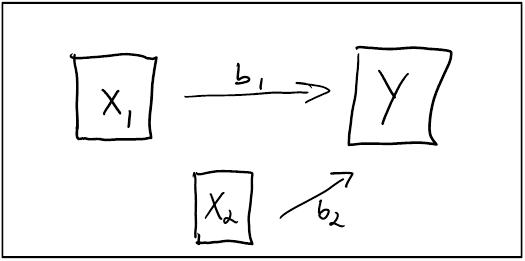 QM222 Fall 2017 Section A1
6
The mis-specified or Limited model
However, in the simple (1 X variable) regression, we measure only a (combined) effect of injured  on price. Call its coefficient c1
Y = c0 + c1X1 
Let’s call c1  is the  combined  effect because it combines the direct effect of X1 and the bias.
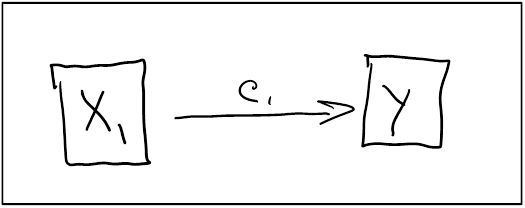 QM222 Fall 2017 Section A1
7
The reason that there is an omitted variable bias in the simple regression of Y on  X­1 is that there is a Background Relationship between the X’s
We intuited that there is a relationship between X­1 (Injured) and X2 (Age). 
We call this the Background Relationship:
 correlate WS48 INJURED Age
(obs=1,051)

             |     WS48  INJURED      Age
-------------+---------------------------
        WS48 |   1.0000
     INJURED |  -0.1920   1.0000
         Age |  -0.2425   0.1388   1.0000
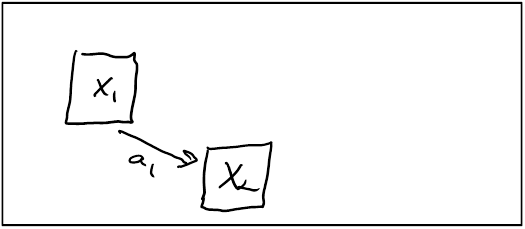 This background relationship, 
shown in the graph as  a1,  
is positive.
QM222 Fall 2017 Section A1
8
But in the limited model without an X2 in the regression,
The combined effect c1 includes both X­1‘s direct effect b1. 
And the indirect effect (blue arrow) working through X­2. 
i.e. when X­1 changes, X2 also tends to change (a1)
This change in X­2 has another effect on Y (b2) 
The indirect effect (blue arrow) is the omitted variable bias and its sign is the sign of a1 times the sign of b2
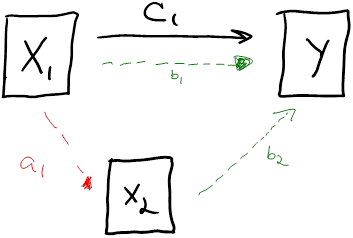 QM222 Fall 2017 Section A1
9
In the basketball case
WS48= .1203 - .0325 INJURED           (limited model)
WS48= .1991 - .0274 INJURED  - .00279 Age   (full model)
The effect of Injured on WS48 has two channels. 
The first one is the direct effect b1 (-.0274) 
The second channel is the indirect effect working through X2.(Age) 
When X­1 (INJURED) changes, X2 (Age) also tends to change (a1)  (correlation +.1388)
This change in X­2 has its own effect on Y (b2)  (-.0274)
The indirect effect (blue arrow) is the omitted variable bias and its sign is the sign of a1 times the sign of b2 : pos*neg=neg
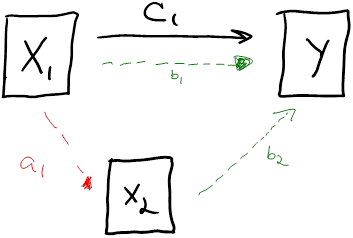 QM222 Fall 2017 Section A1
10
In-Class exercise (t-stats in parentheses)
Regression 1:
Score = 61.809 – 5.68 Pay_Program                                     adjR2=.0175
              (93.5)      (-3.19)

Regression 2:
Score = 10.80 + 3.73 Pay_Program + 0.826 OldScore        adjR2=.6687
              (6.52)    (3.46)                        (31.68)
QM222 Fall 2017 Section A1
11
Pay Program graph(1) Score = 61.809 – 5.68 Pay_Program  (2) Score = 10.80 + 3.73 Pay_Program + 0.826 OldScore
Pay Program
                                      b1= 3.73
a1
 
                                                                                                SCORE
                            bias=-5.68--.373=-.941       

Old Score                              b2= + .826

a1 has the sign of the correlation between Pay Program and Old Score.  Since the bias is negative and its sign = sign of a1* sign b2, a1 must be negative.
In words:
It must be that OldScore is correlated with who chooses the Pay Program, and particularly that schools with bad (old) scores chose the pay program
QM222 Fall 2017 Section A1
12
Algebra
Limited model     Y = c0 +  c1 X1
Full model            Y = b0 +  b1 X1  +  b2 X2  
Background model   X2  =  a0 + a1 X1

We want the Full model  but we only have the limited one with only X1   
So substitute the background model into the full model:

Y = b0 +  b1 X1  +  b2 (a0 + a1 X1 )           
                                         X2  
Collect terms:
Y = (b0 + b2 a0 )   +  (b1 + b2a1)  X1

	c0                         c1               X1

So the bias of the coefficient on  X1 in the limited model is  b2a1
QM222 Fall 2017 Section A1
13
Let’s apply this to Brookline Condo’s
c1  combined effect (negative.)
Limited Model: Price =     520729 – 46969 BEACON
Full Model:  Price =    6981 + 409.4 SIZE + 32936 BEACON 
Background relationship:  SIZE = 1254 – 195.17 BEACON




c1  =  (b1 + b2a1)     check -46969=32935+(-195.17*409.4)

Bias is   b2a1   or -195.17*409.4  which is negative.
We are  UNDERESTIMATING the direct effect
a1  (negative)
b1  direct effect (positive.)
QM222 Fall 2017 Section A1
14
Pay Program algebra(1) Score = 61.809 – 5.68 Pay_Program     (limited)(2) Score = 10.80 + 3.73 Pay_Program + 0.826 OldScore (full)
Here is the regression of the background model:


. regress OLDSCORE PAY_PROGRAM

      Source |       SS           df       MS      Number of obs   =       515
-------------+----------------------------------   F(1, 513)       =     42.23
       Model |  7952.87922         1  7952.87922   Prob > F        =    0.0000
    Residual |  96613.7883       513  188.330971   R-squared       =    0.0761
-------------+----------------------------------   Adj R-squared   =    0.0743
       Total |  104566.667       514  203.437096   Root MSE        =    13.723

------------------------------------------------------------------------------
    OLDSCORE |      Coef.   Std. Err.      t    P>|t|     [95% Conf. Interval]
-------------+----------------------------------------------------------------
 PAY_PROGRAM |  -11.39843   1.754058    -6.50   0.000    -14.84445   -7.952413
       _cons |   61.78153   .6512825    94.86   0.000     60.50202    63.06104
------------------------------------------------------------------------------

Write the equation of the background model.
Combine it with the two above models to get the value and sign of the omitted variable bias in the coefficient -5.68 in the limited model.
QM222 Fall 2017 Section A1
15
One variable with different slopes
QM222 Fall 2017 Section A1
16
Review of simple derivatives
A derivative is the same as a slope.
In a line, the slope is always the same.
In a curve, the slope changes.  
The rules of derivatives tell you how to calculate the slope at any point of a curve.
We write the derivative as dy/dx instead of the slope ∆Y/∆X
QM222 Fall 2017 Section A1
17
Three rules of calculus
1. The derivative (slope) of two terms added together = the derivative of each term added together:
	Y = A + B  where A and B are terms with X in them
	dY/dX= dA/dX + dB/dX
 2.  The derivative (slope) of a constant is zero
	If Y = 5, dY/dX =0
3.     If   Y = a xb
	dY/dX   =  b a x b-1
QM222 Fall 2017 Section A1
18
Examples
Y = 25 X2
then
dY/dX = 2 · 25 X 2-1 = 50 x 
Another example combining the three rules is:
y = 25 x 2 + 200 x + 3000
then, recalling that x0 = 1,
dY/dX  = 2 · 25 x 2-1 + 1· 200 x 1-1 + 0 = 50 x + 200
The exponent does not have to be either positive or an integer.  Example:
Y = 20 X-2.5
 then:
dY/dX  = 2.5 · 20 X -2.5 - 1 = - 50 X-3.5
QM222 Fall 2017 Section A1
19
Now we’re ready for different slopes
QM222 Fall 2017 Section A1
20
Movie dataset
Here is a regression of Movie lifetime revenues on Budget and a dummy for if it is a SciFi movie
Revenues = 16.6     + 1.12 Budget - 9.79 SciFi
                     (5.28)     (.102)              (11.6)   
(standard errors in parentheses)
What does an observation represent in this data set?
What do we learn from the standard errors about each coefficient’s significance?
What is the slope dRevenues/dSciFi?  
What is the slope dRevenues/dBudget?
Are these results what you expect?
QM222 Fall 2017 Section A1
21
Do you think that budget will matter similarly for all types of movies?
Particularly, what do we expect about  the coefficient on budget (slope) for SciFi movies (compared to others)?
QM222 Fall 2017 Section A1
22
If we think that each budget dollar affects SciFi movies differently…
The simplest way to model this in a regression is:
Make an additional variable by multiplying Budget x SciFi 
Make an additional variable by multiplying Budget x non-SciFi 
Replace Budget with these two variables (keeping in SciFi)


These are called interaction terms.
QM222 Fall 2017 Section A1
23
Steps 1 and 2:Replace budget with two new variables Budget x SciFi   and  Budget x Non-SciFi
gen budgetscifi= budget*scifi
gen budgetnonscifi=budget*(1-scifi)
QM222 Fall 2017 Section A1
24
What data looks like in a spreadsheet
QM222 Fall 2017 Section A1
25
3. Replace Budget with these two variables (keeping in SciFi)
regress revenues  scifi  budgetscifi  budgetnonscifi
You get:
revenues = 19.91 – 72.07 SciFi + 2.04 budgetscifi  + 1.04 budgetnotscifi 
	        (5.36)      (25.5)           (0.352)                      (0.105)
What is the slope drevenues/dbudget?
drevenues/dbudget = 2.04 scifi  + 1.04 notscifi 
If it is a scifi movie:    Slope    drevenues/dbudget = 2.04
				                            (since the last term is 0)
If it is not a scifi movie :    Slope    drevenues/dbudget = 1.04
Each budget dollar is more important if it is a scifi/fantasy movie.
Note also:  All coefficients are significant.
QM222 Fall 2017 Section A1
26
SciFi  movies
Graph of this model
Revenues
Other movies
Budget
QM222 Fall 2017 Section A1
27
This also allows the effect of being a scifi movie to depend on the budget
From the previous overhead:
revenues = 19.91 – 72.07 scifi + 2.04 budgetscifi  + 1.04 budgetnotscifi 
What is the slope        drevenues/dscifi?
drevenues/dscifi = - 72.70  +  2.04  budget
So if budget = 100, 
drevenues/dscifi = - 72.70  +  2.04 *100 = 131.3

Compare to our equation without the  “interaction terms”, with :
drevenues/dscifi = - 9.79
QM222 Fall 2017 Section A1
28
Making Regression Tables
When you want to report several regressions and allow readers to compare them, you report the regressions in a table.
All variables are listed in the first column.
Each regression is another column.
QM222 Fall 2017 Section A1
29
Main elements of the  regression table:
Each column represents a different equation.
If all regressions have the same dependent (Y) variable, then tell people what the dependent variable is in the table title (like I did here).  If different columns have different dependent variables, list them as each column’s first row (instead of “1”, “2”).
Each explanatory variable in any equation should be listed in the first column, leaving 2 rows for each variable.  
For each regression, first put the coefficient itself in the column. Then, in the cell below it, put either the coefficient’s standard error or the coefficient’s t-statistic in parentheses.  Somewhere in the title or the notes to the table, inform the reader which statistic is in parentheses.
It is particularly helpful to put asterisks next to significant coefficients.  For instance, I put the following:  *** if the p-value is <.01    ** p<.05   * p<.10     This should be explained in the table’s footnotes.
Every column does not need to have a coefficient for every variable, since every regression did not include every variable. Looking at the table, we can clearly see which explanatory variables were included in each regression.
QM222 Fall 2017 Section A1
30